Table 1 Parameters used in the modelling.
Geophys J Int, Volume 166, Issue 2, August 2006, Pages 543–552, https://doi.org/10.1111/j.1365-246X.2006.03038.x
The content of this slide may be subject to copyright: please see the slide notes for details.
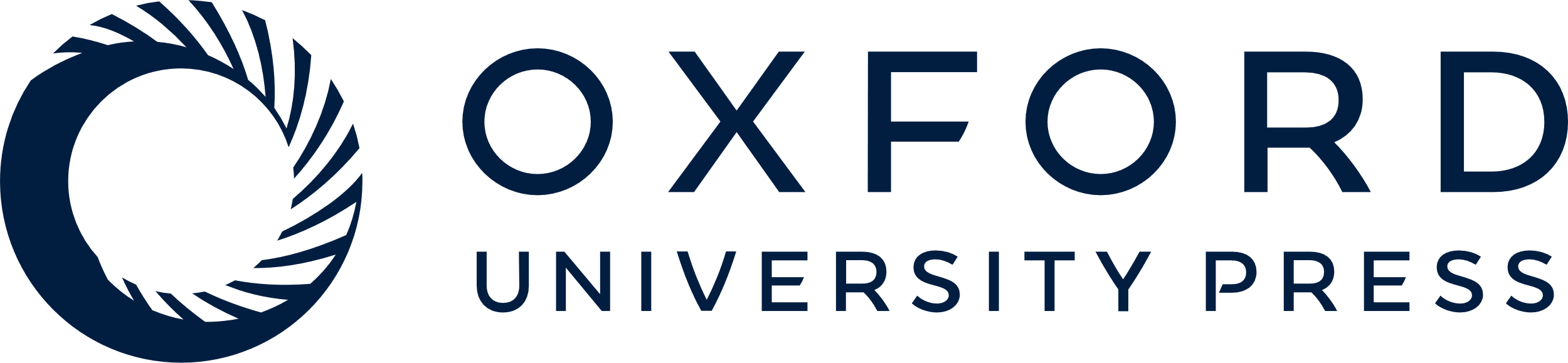 [Speaker Notes: Table 1 Parameters used in the modelling.


Unless provided in the caption above, the following copyright applies to the content of this slide: © 2006 The Authors Journal compilation © 2006 RAS]